Botanical Illustration & Watercolor
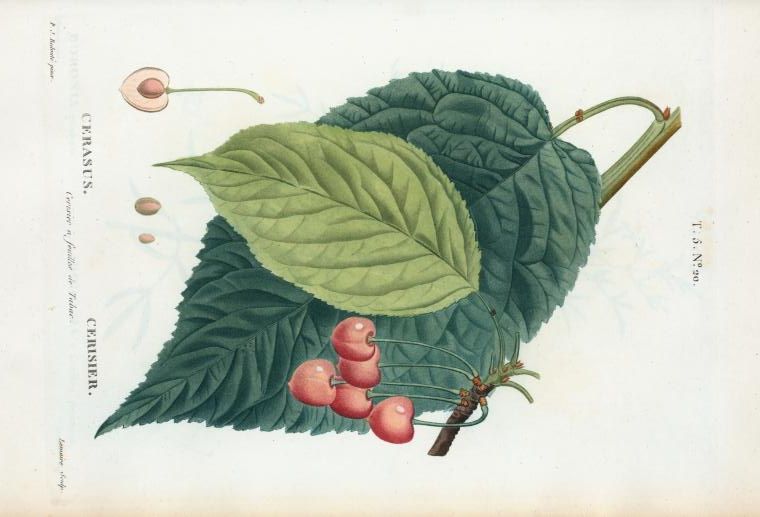 UHCL ART SCHOOL
Kaylyn Sellers - August 2022 Methods in Elementary Art ARTS4300 Prof. Moya
Objectives : We will…
01
We will explore  the historical significance of botanical art.
We will investigate the purpose and effectiveness of artworks created by historic men and women in various cultures.
02
03
We will explore techniques and vocabulary in watercolor.We will produce a watercolor painting from life.
04
TEKS 117.117 -b.3. A & B  Historical & Cultural RelevanceTEKS 117.117- b.1. B Foundational VocabularyTEKS 117.117 -b.2. C  Creative Expression
Table of Contents
History
Vocabulary
01
03
What is it? What was it used for?
Why do you think it’s important?
Watercolor words & techniques you need to know!
Botanical Project expectations
02
04
Famous Botanical  Artists
Prominent people within the botanical art world.
Materials and requirements for our project
01
What do you know about it?
History
What is it?
What was it used for?
Why do you think botanical illustrations were important?
Let’s Explore!
INTRODUCTION
What is Botanical Illustration?
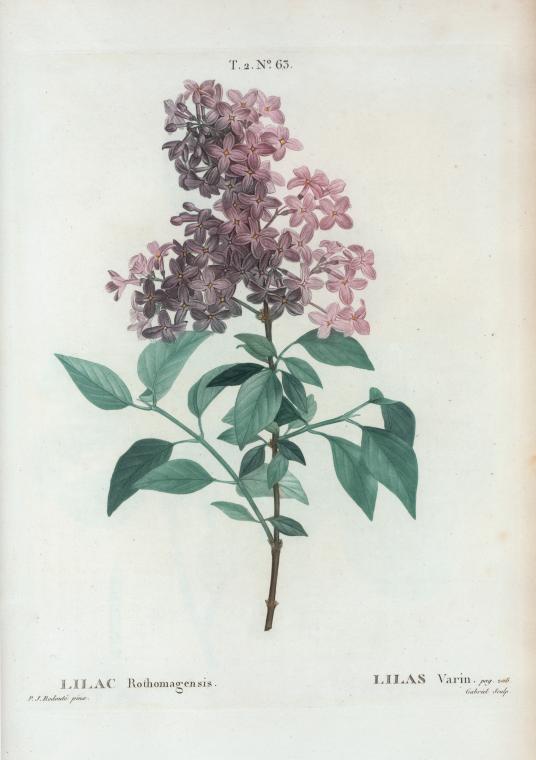 Botanical of or relating to plants, or botany, which is a branch of biology that studies the properties and life stages of a plant
Illustration to provide with visual features, like that of a picture or diagram, intended to explain or make things clear
Botanical IllustrationA visual picture or diagram intended to show plants and their biology which aids the study of its properties and life stages
What was it used for?
Botanical art was used as a way to study,  catalogue, and identify plants!
History: The Early works
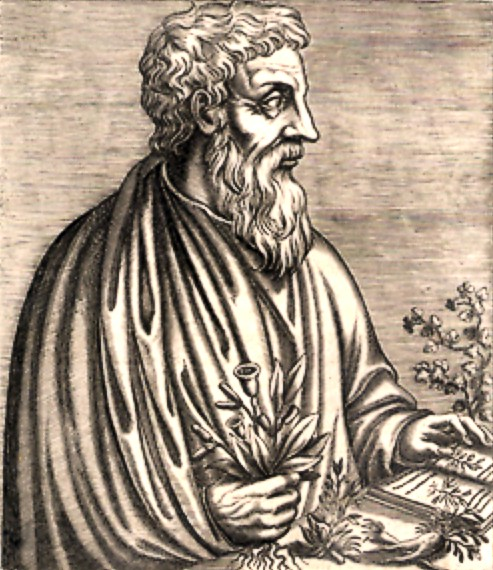 Let’s Explore!
Libya (North Africa)
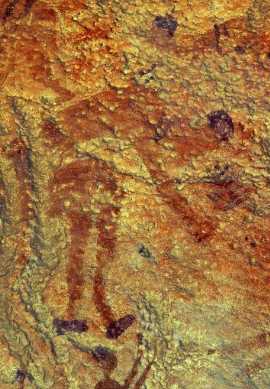 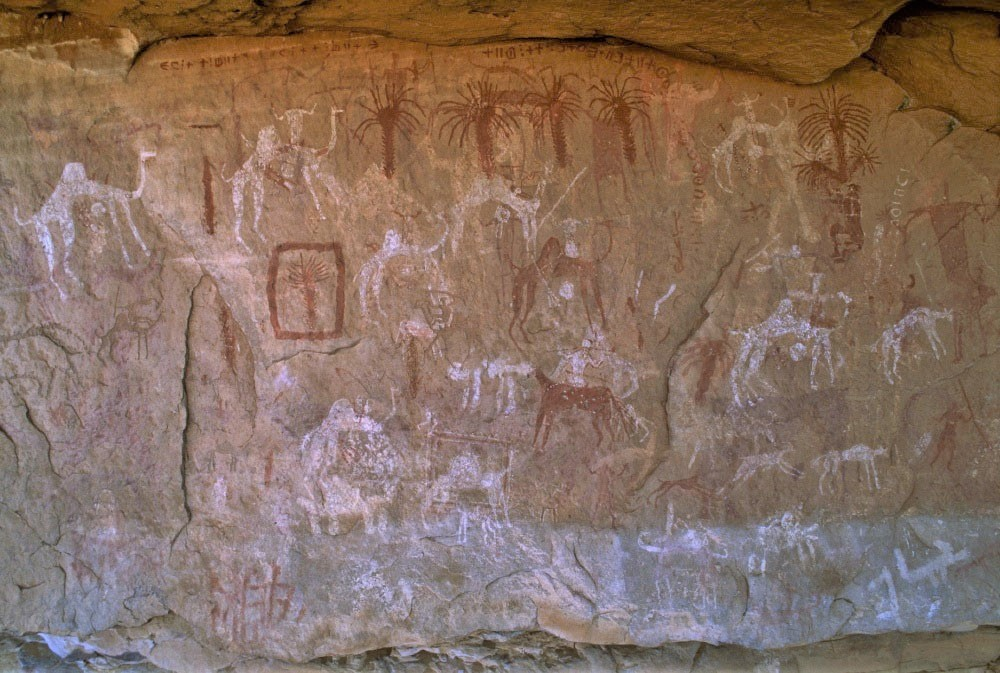 Palm trees appear at the top of this panel painted in red ochre different from kaolin or lime white humans and dogs herding camels.  Wadi Teshuinat, Acacus Mountains, Libya. 2013 © David Coulson/TARA 2013,2034.5117
Estimated 9th-3rd century BC.
A human figure bends at the waist and holds a plant in his hand. Libya. Date and exact location unknown.
Egypt (North Africa)
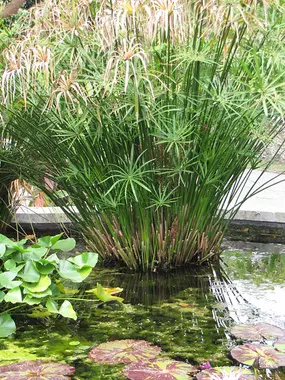 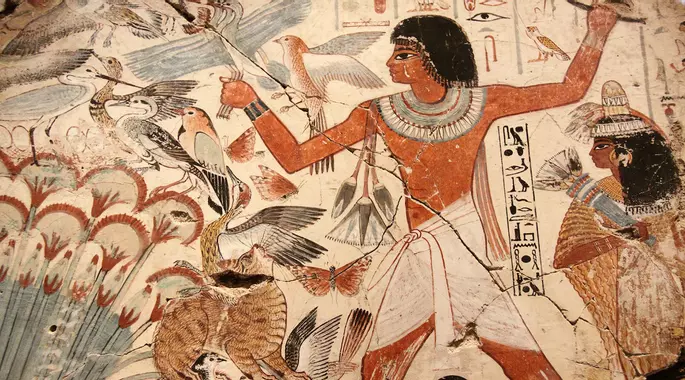 Ancient egyptians depicting the papyrus plant
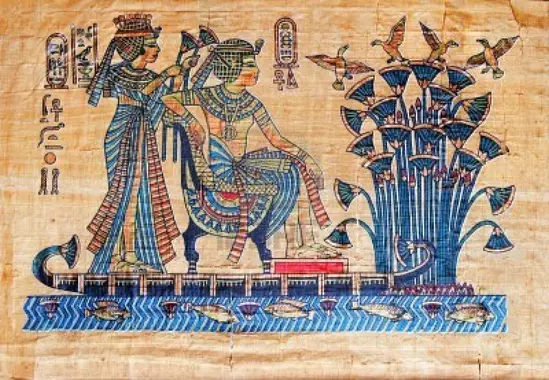 Decorative uses of plants on wall paintings, carvings, and on ceramics or coins date back to at least ancient Egypt and Mesopotamia, more than 4,000 years ago.
DID YOU KNOW? Cyperus papyrus, the papyrus plant, is where the word paper comes from
Constantinople, Roman Empire - (Istanbul, Turkey)
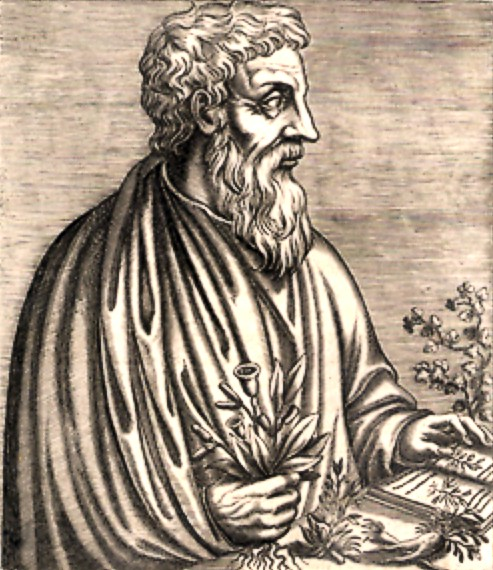 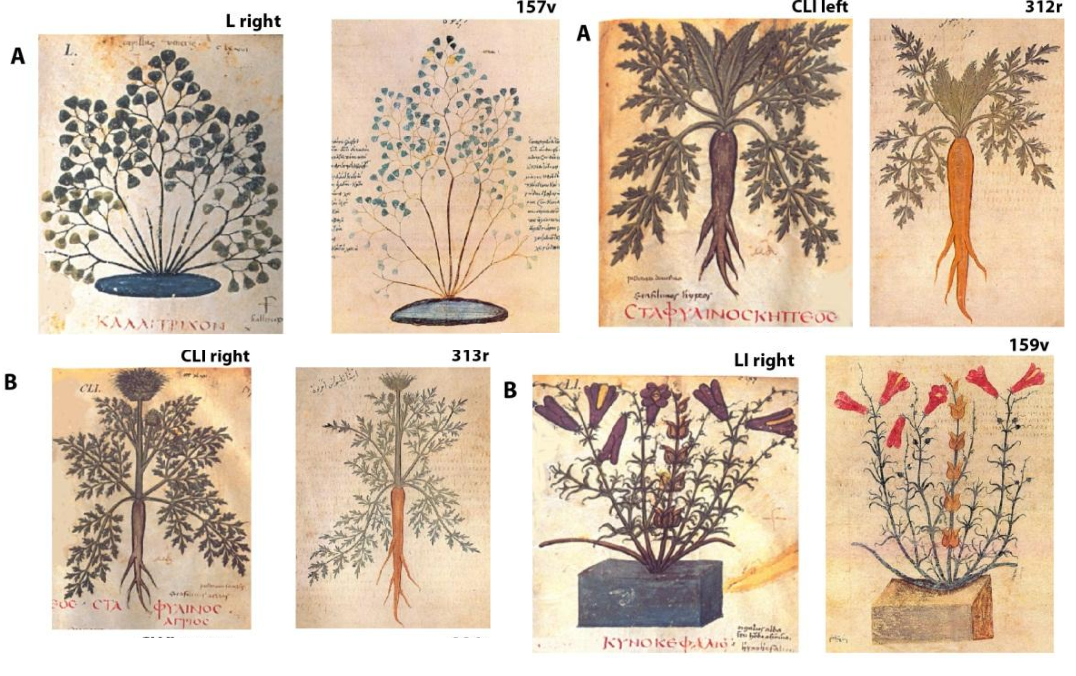 Pedanius Dioscorides(Peh-dany-us Dye-o-scor-ridies)
Lived: 40 AD to 90 ADPhysician for the Roman Army, pharmacologist & botanist.His book was the precursor to all modern pharmacopoeias, and was used for 1500 years.Shared all over the world via roman trading routes.
The earliest surviving illustrated botanical work is the Vienna Dioscorides. It is a copy of Dioscorides’ De Materia Medica, and was made in the year 512 for Juliana Anicia, daughter of the former Western Roman Emperor Olybrius.
DID YOU KNOW? Ancient Greeks and Romans used carrots to treat stomach aches
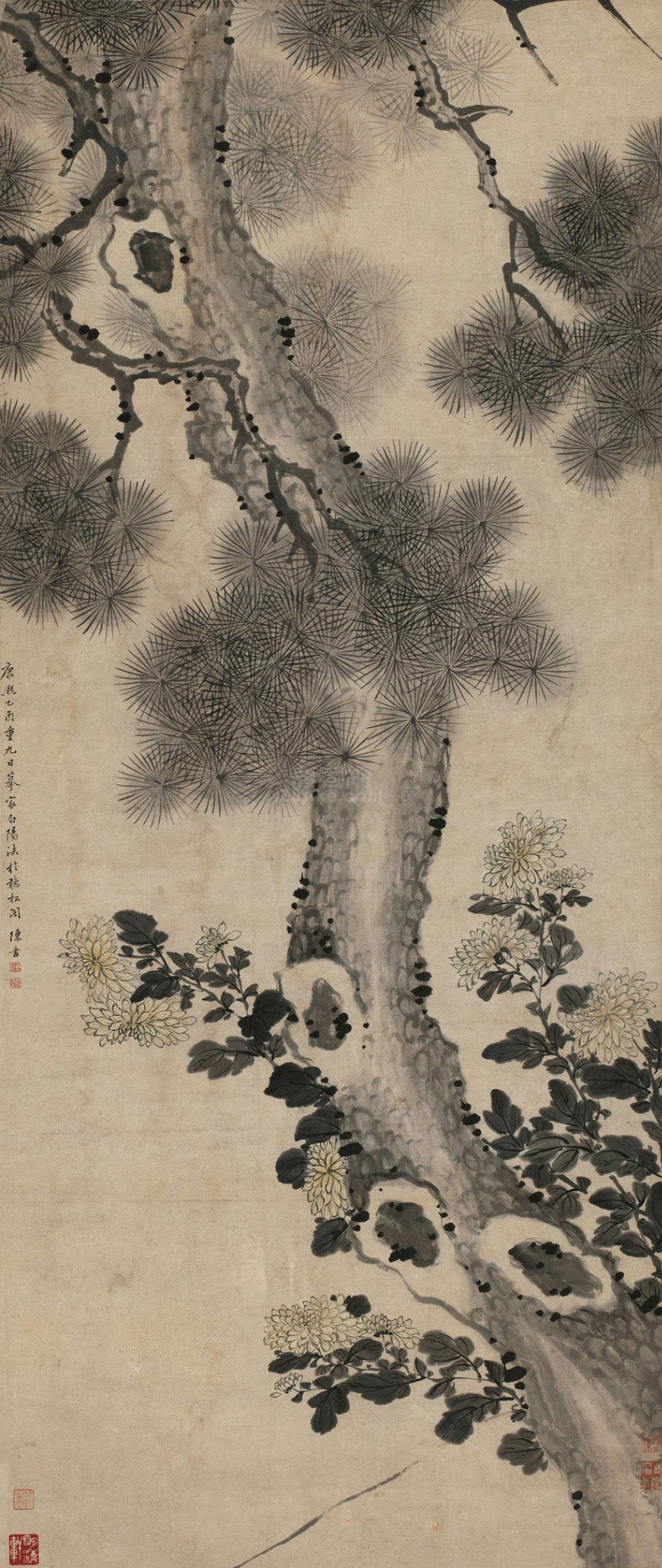 Flower painting in China
Started around  4,000 BC, initially it was associated with Buddhist art.It became very popular in the 10th century and was established as a proper art form during the Tang dynasty (618-907) - which is is regarded as a highpoint of Chinese culture, unfortunately little of it survives.
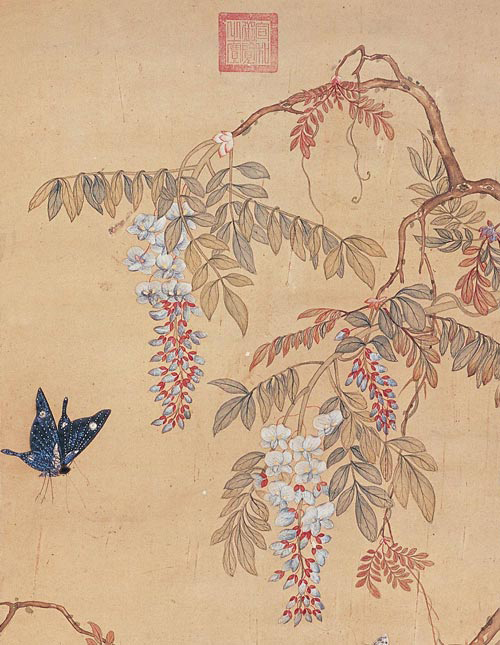 Pine Tree and Chrysanthemums by Chen Shu 1705
Butterfly and Chinese wisteria flowers by Xu Xi (Hsü Hsi) Tang c.970
Reflection: Why do you think Botanical Illustrations were important ?
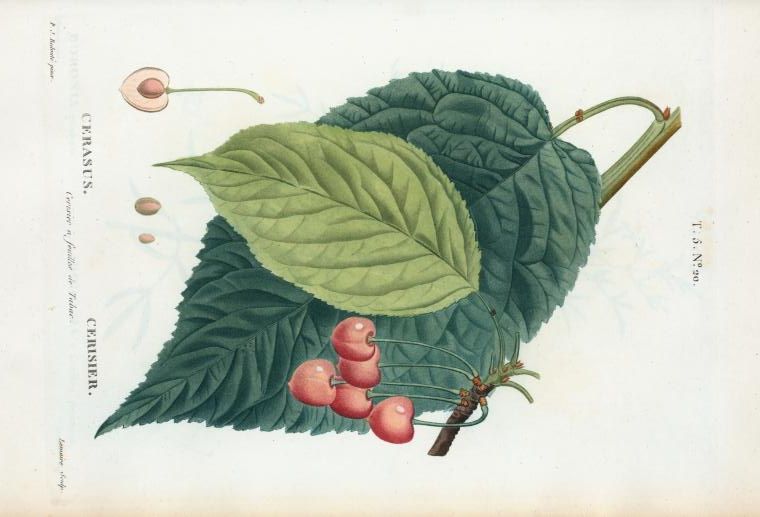 Some things to consider:
What was life like then? 
What technology did they have available to them?
What are plants uses?
Why did we look for new plants?
How would drawing them help others?
Consider your reasonings for why artist’s creating botanical illustrations served an important role in history
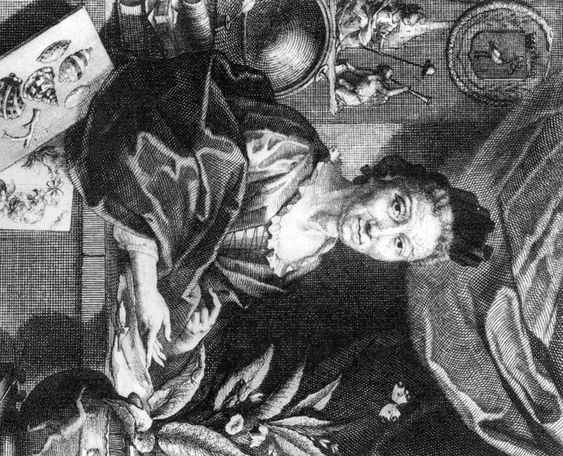 02
Famous Botanical artists
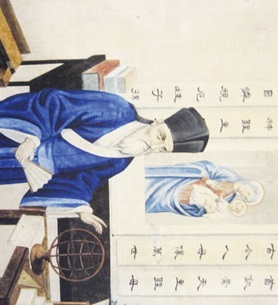 Established as an art and formal science
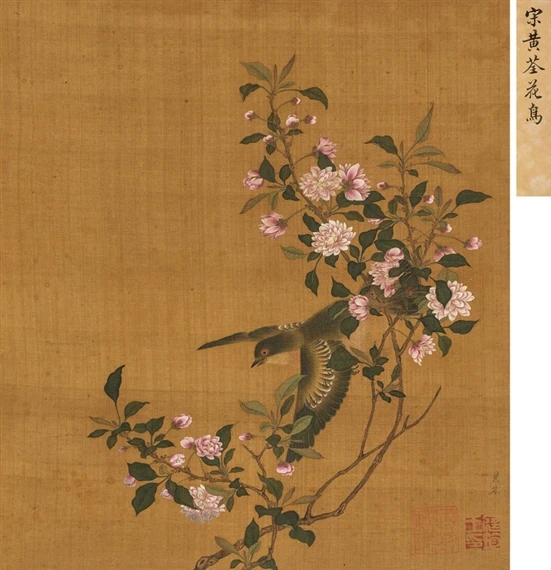 Huang Quan
Huang Quan [who-an chOO-an] (courtesy name Yaoshu)
He began his study of painting at the age of 12 with the bird-and-flower painter, Diao Guangyin, in 903.By the time he was 16, he became an imperial attendant in the Paining Academy of Former Shu State,  and painter of the Queen of Former Shu. He was a prolific artist, with a recorded 349 known works, but unfortunately few still exist today.His paintings are based on rare palace birds, auspicious (lucky) birds, famous flowers and stones. His style frequently used a pen to outline his works.
*How would you classify this art work?(portrait, still life, landscape, etc.)
Huang QuanBirds and FlowersSilkDecorative Art26 × 23 cm.
Giuseppe Castiglione
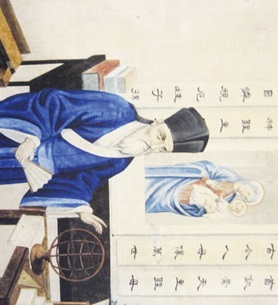 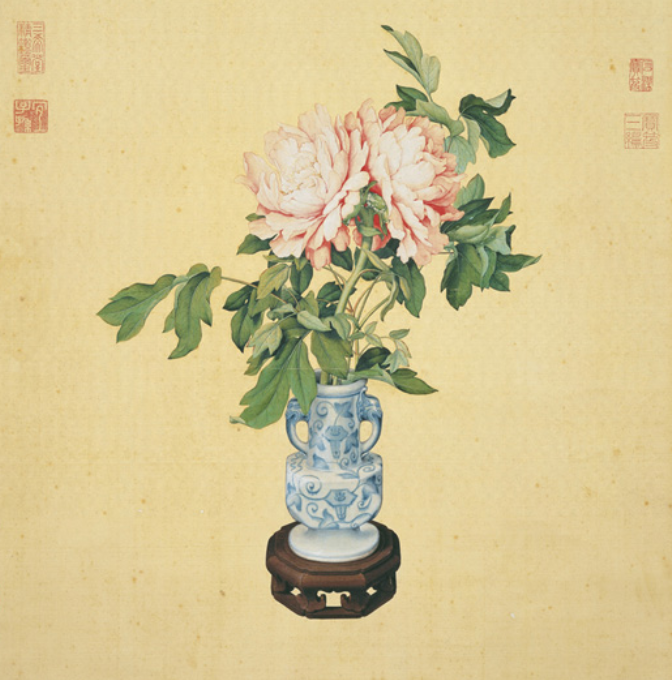 *How do you think the artist came up with ideas for their artwork?
(AKA Lang Shining )                       Lived: 1688-1766 Hailing from  San Marcelino district of  Milan, Italy, he was educated at home with a private tutor and later learned to paint under the guidance of a master. By 19, he became an Jesuit lay brother. 
Jesuits in China made a request for a painter to work for the emperor. His skill was appreciated especially by the Qianlong Emperor, and he served him for 30 of his 50 years in court.Through his time spent there, he blended both Chinese and European styles in his works.
Lang Shining (郎世寧, 1688-1766), Qing Dynasty (1644-1911)
Peonies in vase.
Hanging scroll, ink and colors on silk, 113.4 x 59.5 cm, National Palace Museum, Taipe
Maria Sibylla Merian
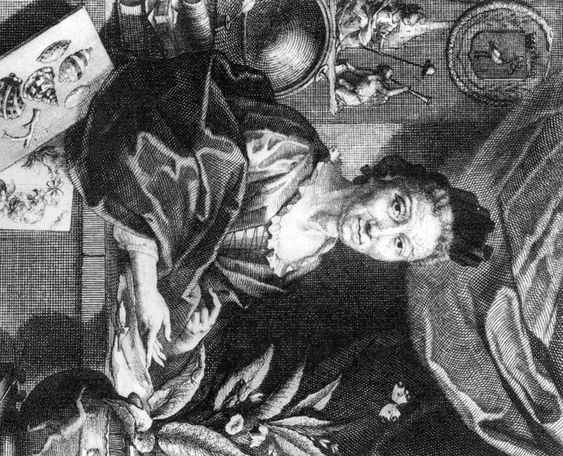 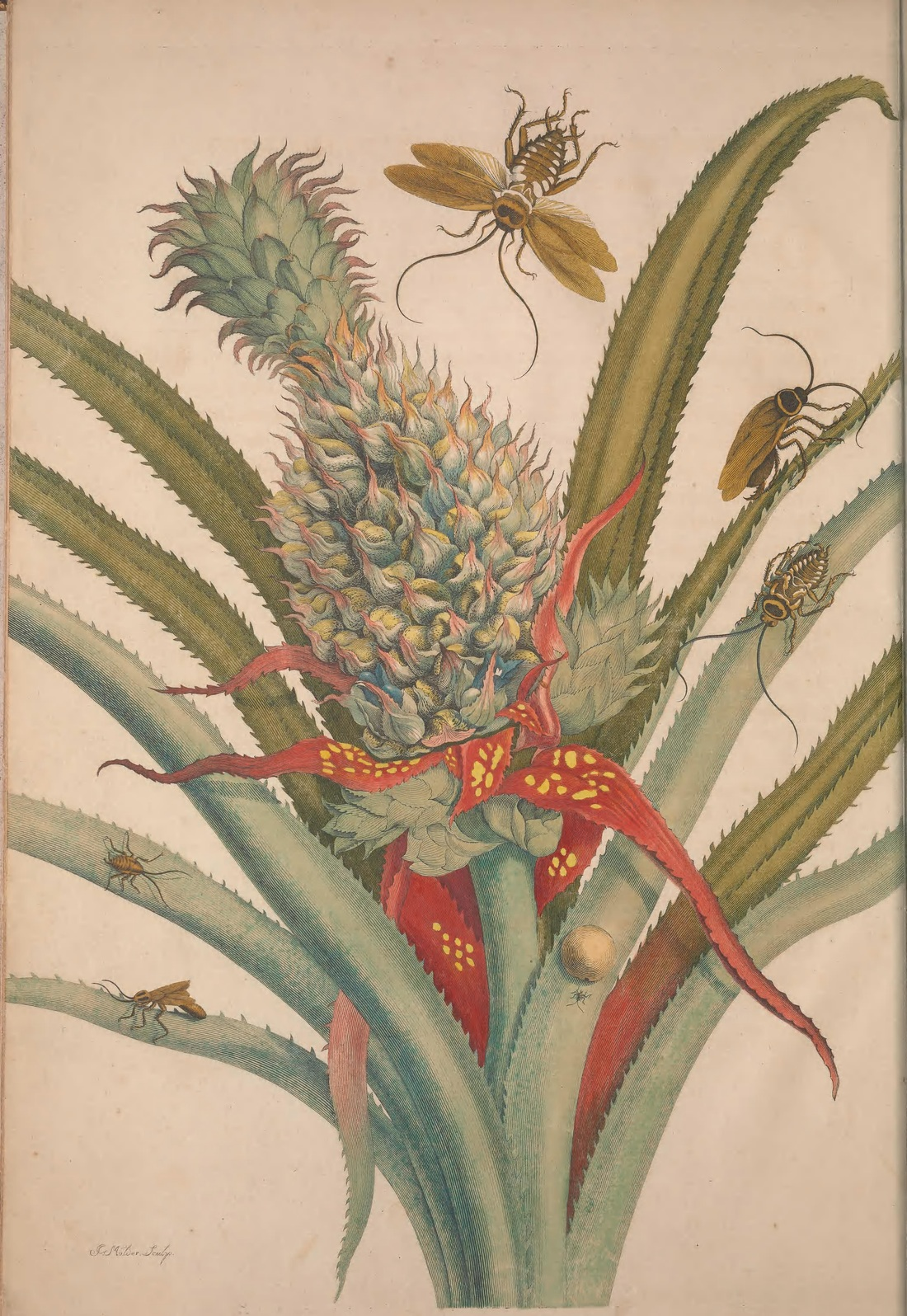 *What objects do you see in the artwork?
Lived: April 2, 1647 - January 13, 1717
Born Frankfurt, Germany to a family of Swiss heritage. This is a centre for the silk trade - and the silkworm was very important to the town.
 
Maria was a woman of both Art and ScienceShe was a Naturalist, an Entomologist and a Botanical Illustrator who was the first to record metamorphosis of insects.
Merian's ran an all-female scientific illustration workshop in Europe and she used the money she made from her scientific illustration to fund research trips to South America - in an age when science was largely the pursuit of independently wealthy men, Merian was (even more!) unusual in that she made her living from art and science.
Plate 1 from Metamorphosis in Surinam by Maria Sibylla Merian by Merian (c. between 1701 and 1705) Hand coloured copper engraving 20 1/2 x 14 1/2 in
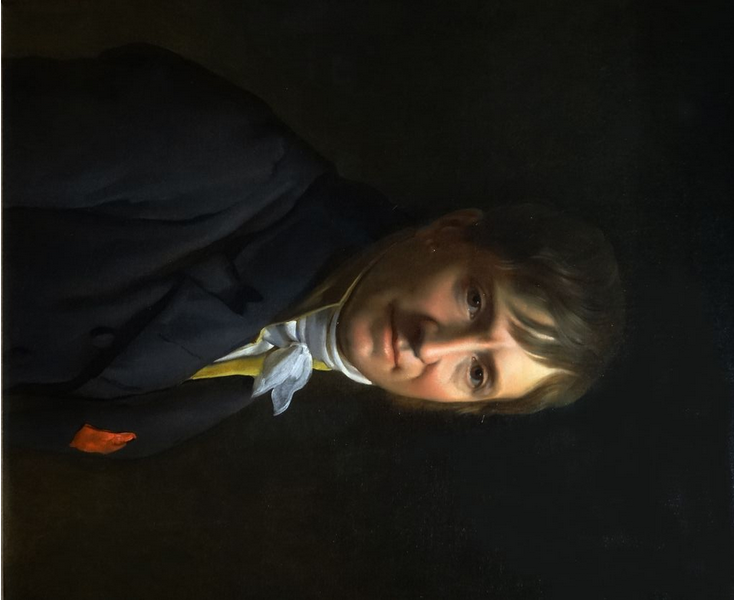 Pierre- Joseph Redouté
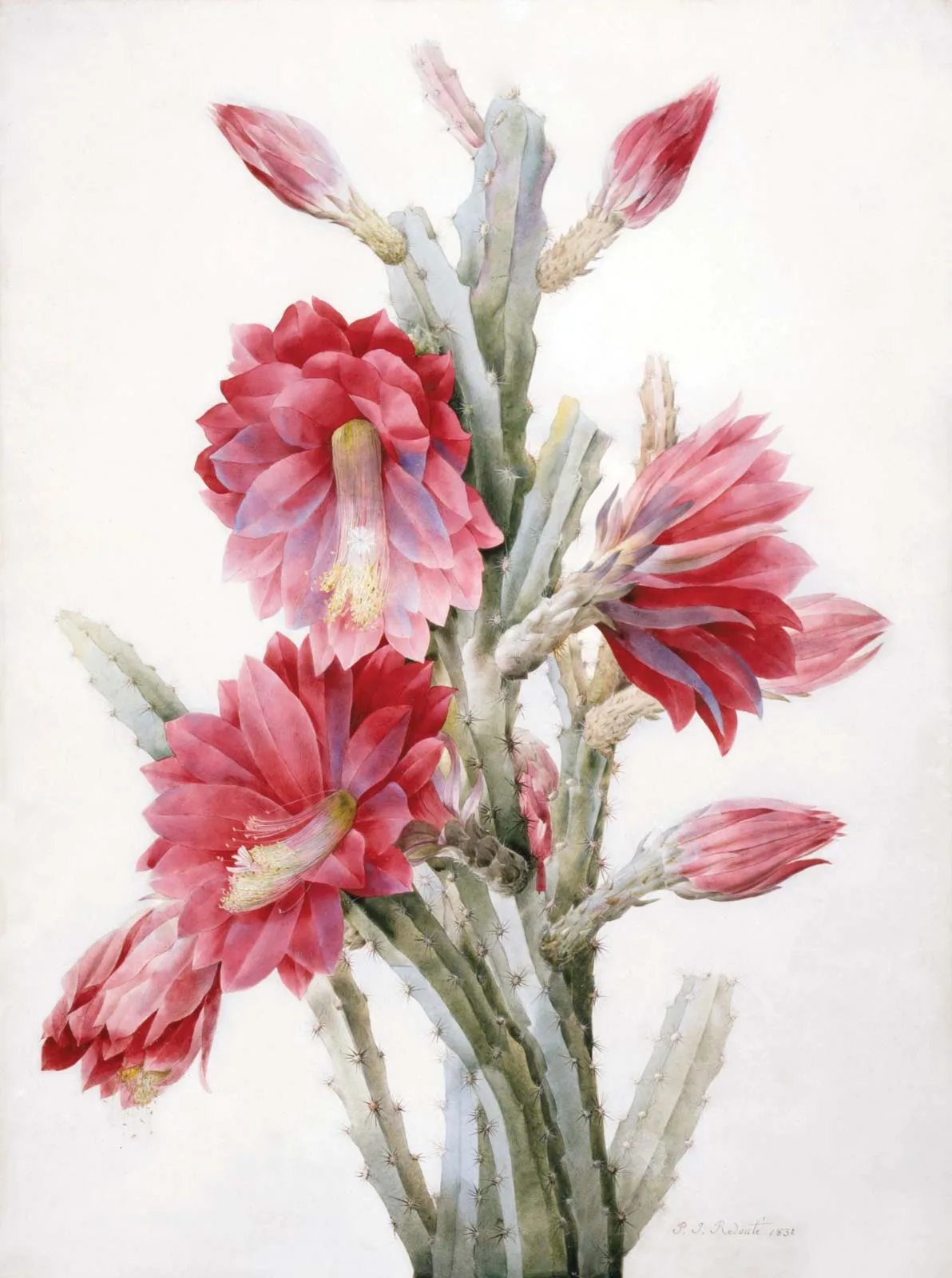 What style of art is used in the art work?
Lived:  July 10, 1759 – June 19, 1840Born in Belgium, trained by botanists in France and created most of his work there.He was a prolific artist, he produced over 2,100 paintings for published plates depicting over 1,800 different species, many of which had never been rendered before. His two famous books were:
Les Liliacees (1802 - 15) 500 plates of liliesLes Roses (1817 - 21) He's best known for his roses. His series of rose paintings are his finest work.
He painted for the kings of France from Louis XVI to Louis-Philippe, and was an art tutor to Queen Marie Antoinette .
A Flowering Cactus: Heliocereus Speciosus, 1831Watercolor on Vellum   27 3/4 × 22 1/2 in
[Speaker Notes: Born in Belgium, he was the second of three brothers who were all artists. He was trained by botanists in France and created most of his work there.He was a prolific artist, he produced over 2,100 paintings for published plates depicting over 1,800 different species, many of which had never been rendered before. His two famous books were:
Les Liliacees (1802 - 15) 500 plates of liliesLes Roses (1817 - 21) He's best known for his roses. His series of rose paintings are his finest work.
He painted for the kings of France from Louis XVI to Louis-Philippe, and was an art tutor to Queen Marie Antoinette .]
Ananas Comosus var. Comosus
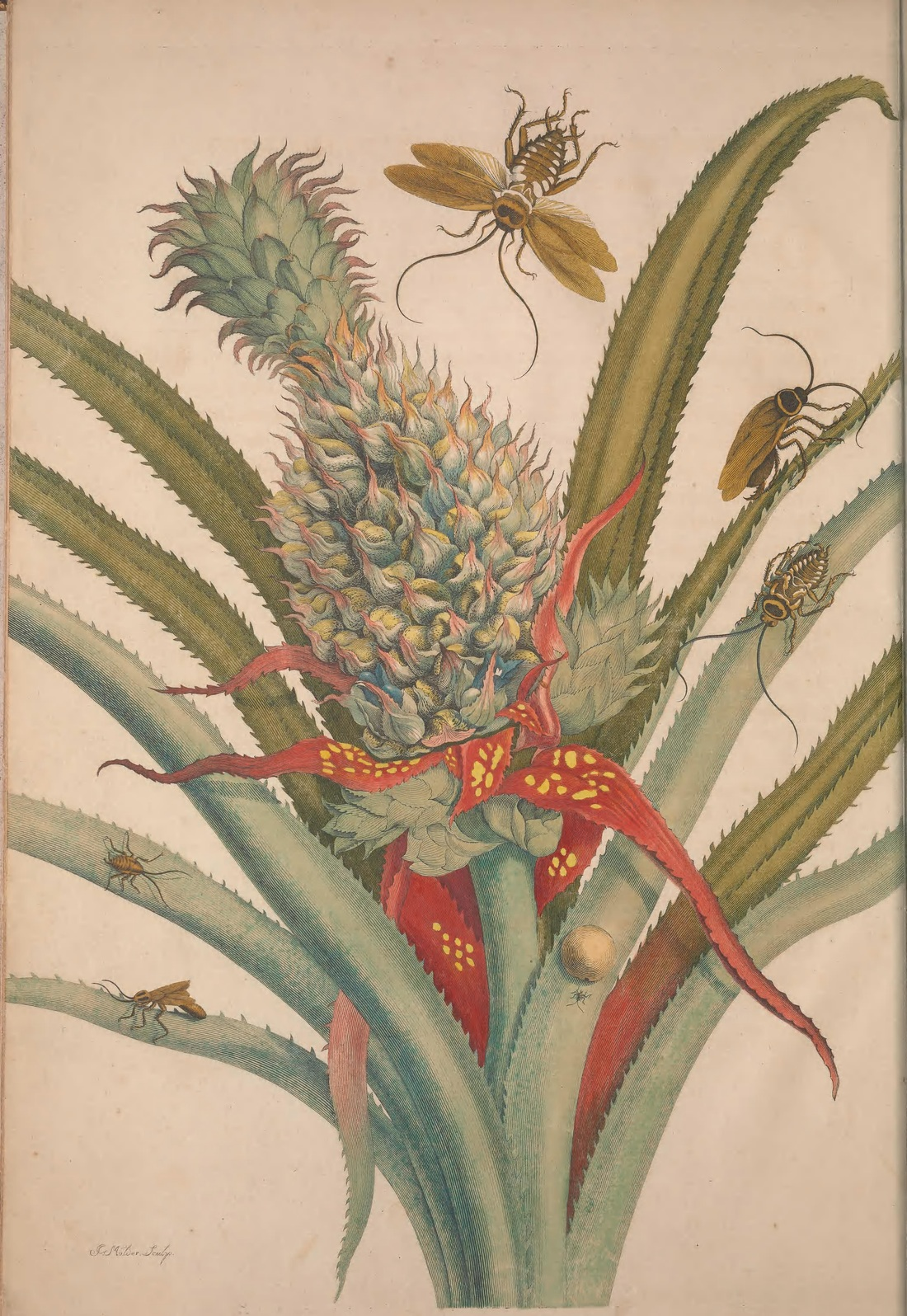 PLANTS OF THE GLOBE
Origin and Habitat: Brazil and ParaguayMaria Sybilla Merian, 1701-05
Heliocereus Specious
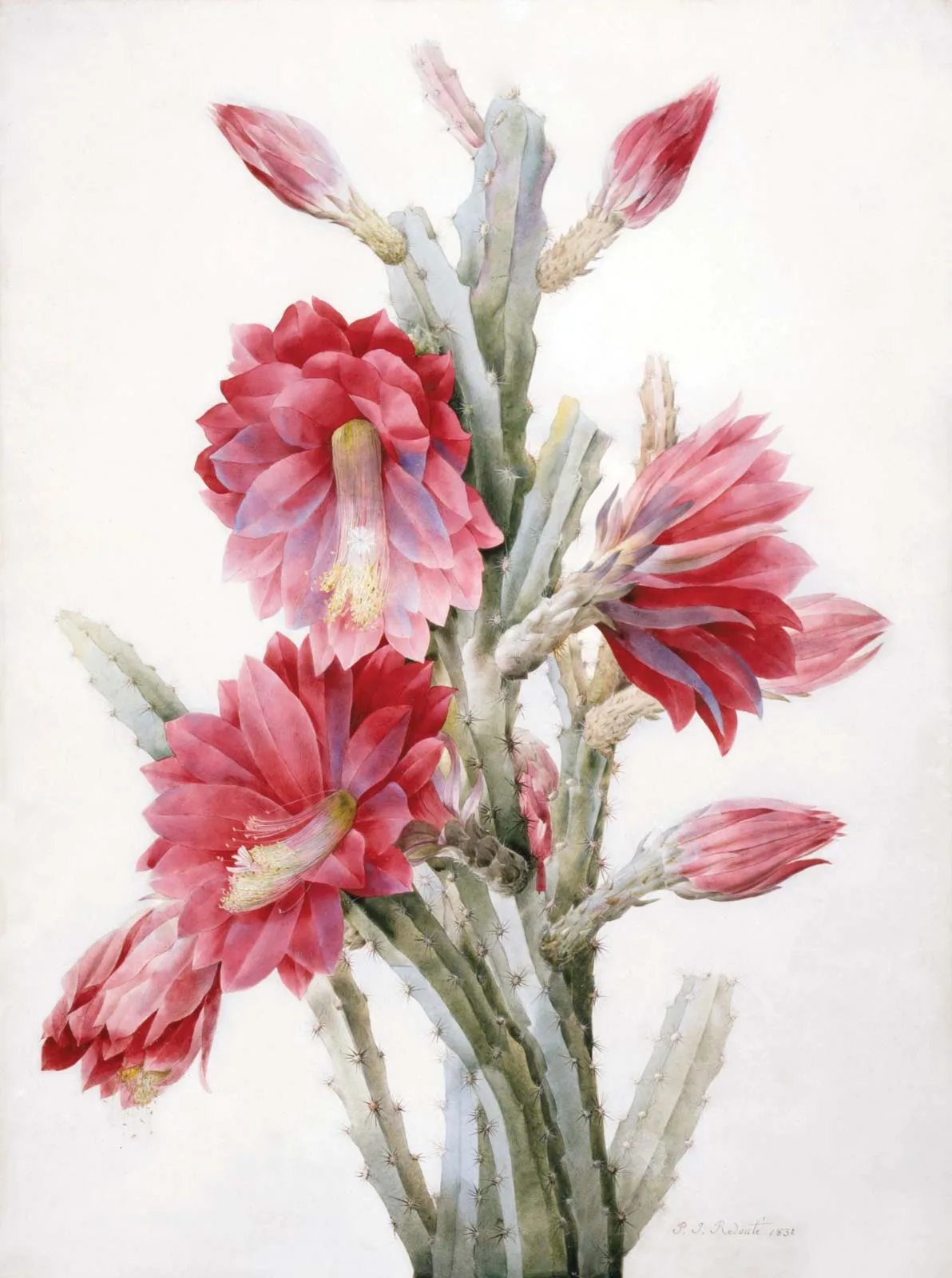 Origin and Habitat: Sacatepequez, GuatemalaPierre Joseph Redouté, 1831
Phoenix dactylifera
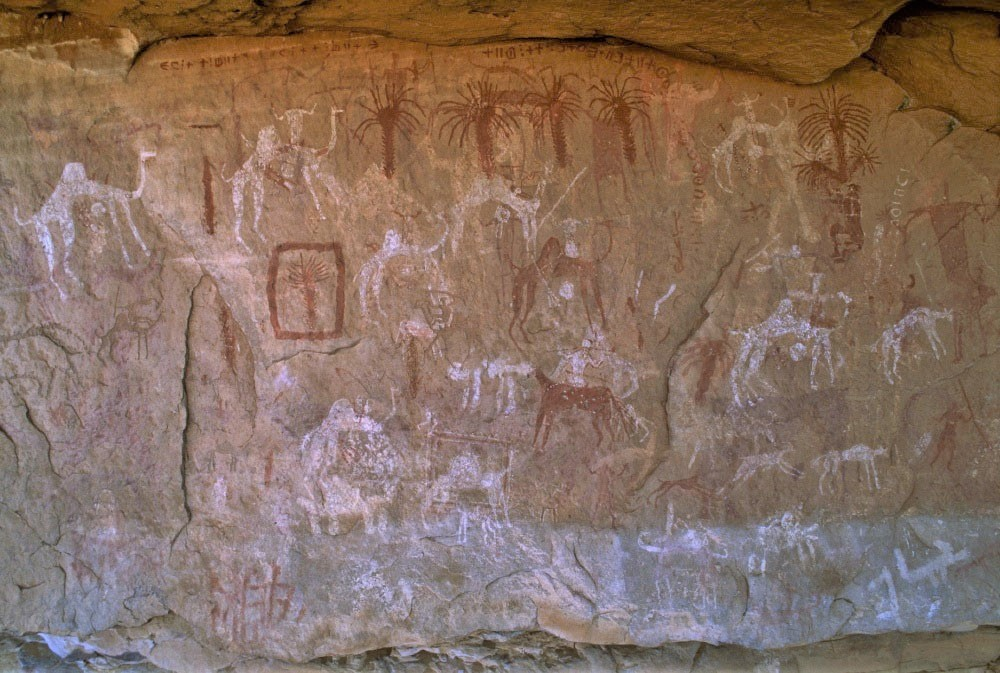 Origin and Habitat: Middle east, but spread to North Africa.
Daucus carota subsp.  sativus
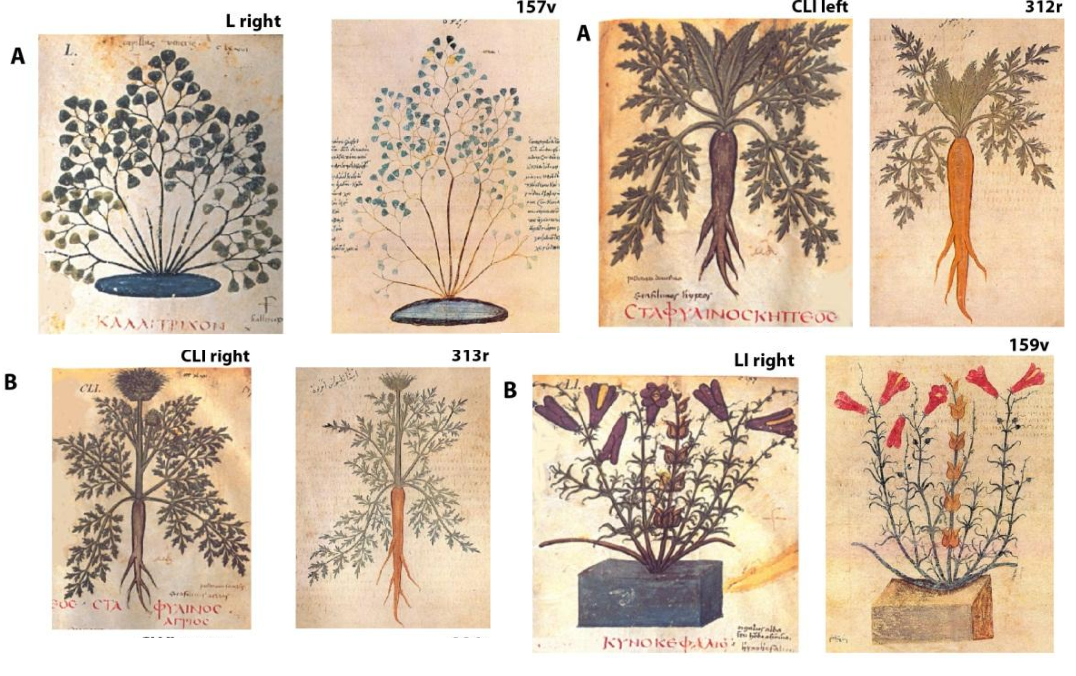 Origin and Habitat: Persia (modern day Iran) but spread to the Mediterranean
Cyperus Papyrus
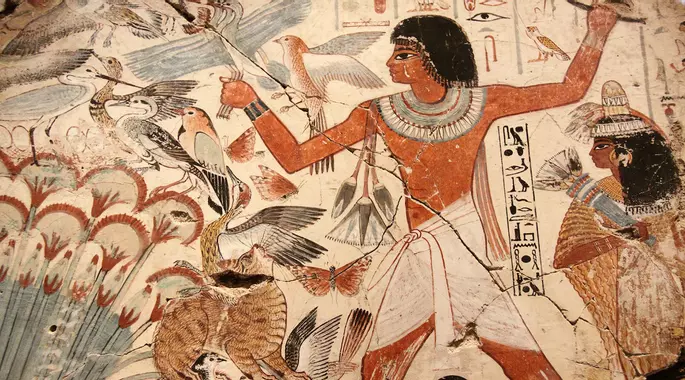 Origin and Habitat: Egypt
Wisteria Sinensis
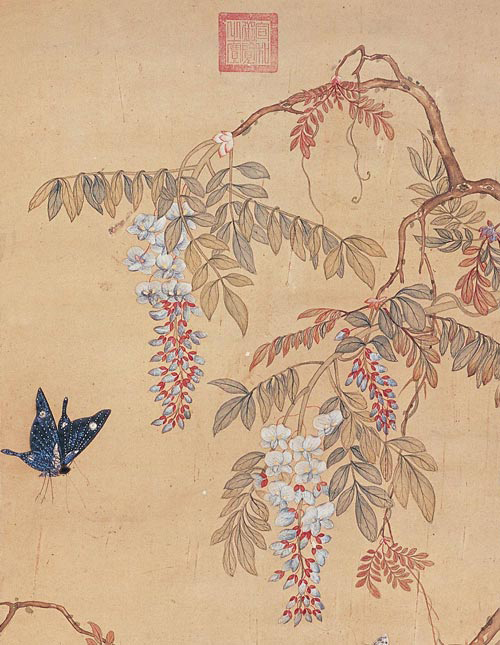 Origin and Habitat: Southern ChinaXu Xi, 970
Paeonia Lactiflora
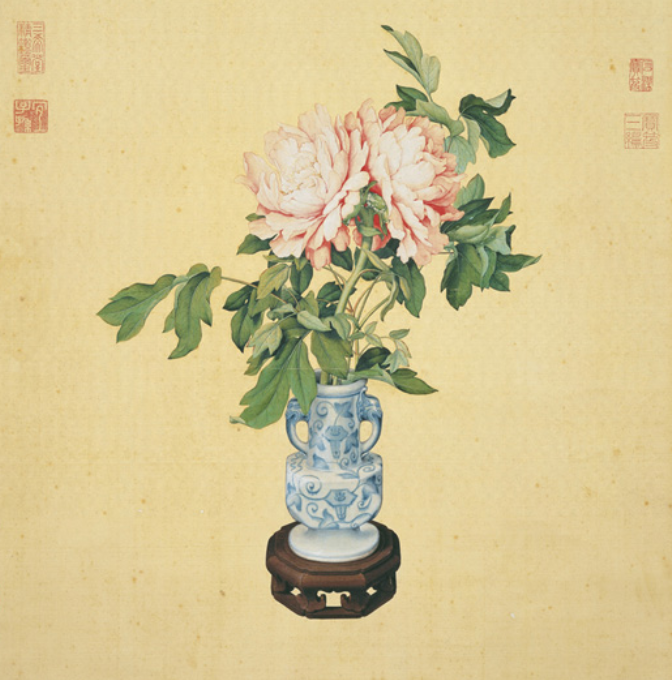 Origin and Habitat: Northern China and SiberiaArtist: Giuseppe Castiglione
03
Vocabulary: Words  To Know
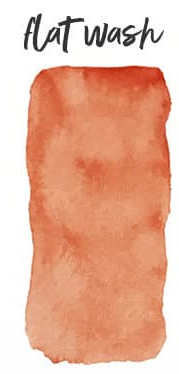 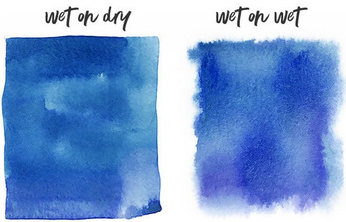 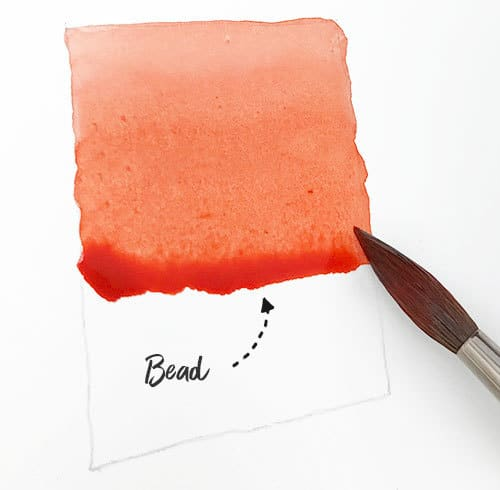 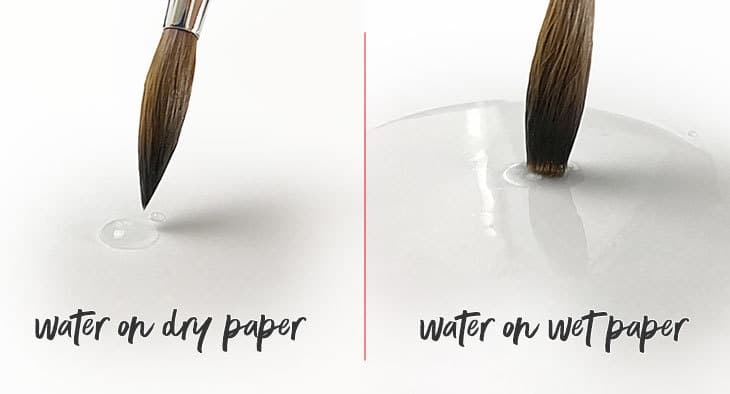 03
Vocabulary: Words  To Know
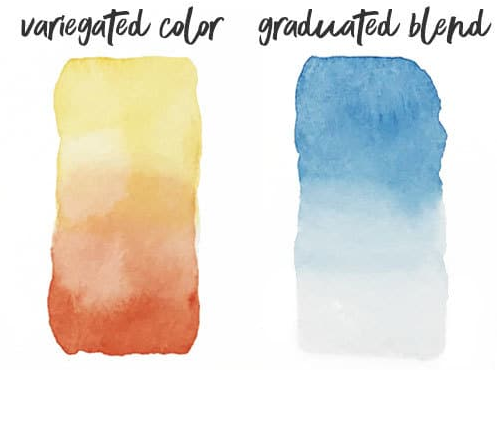 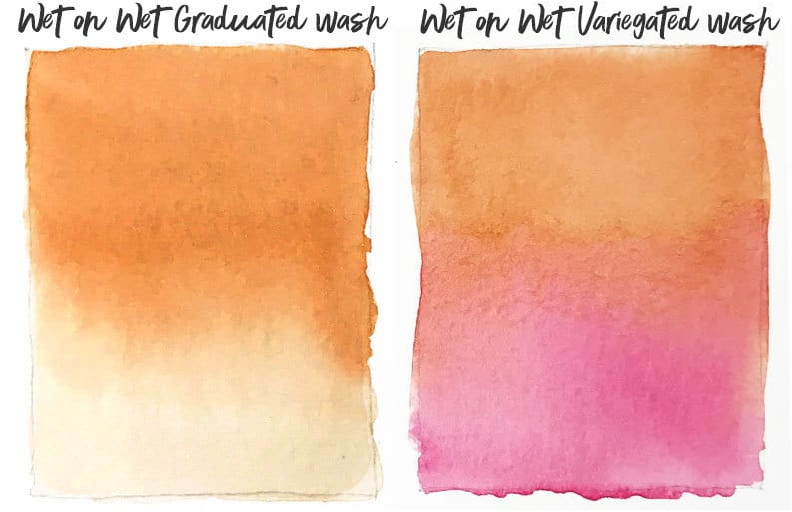 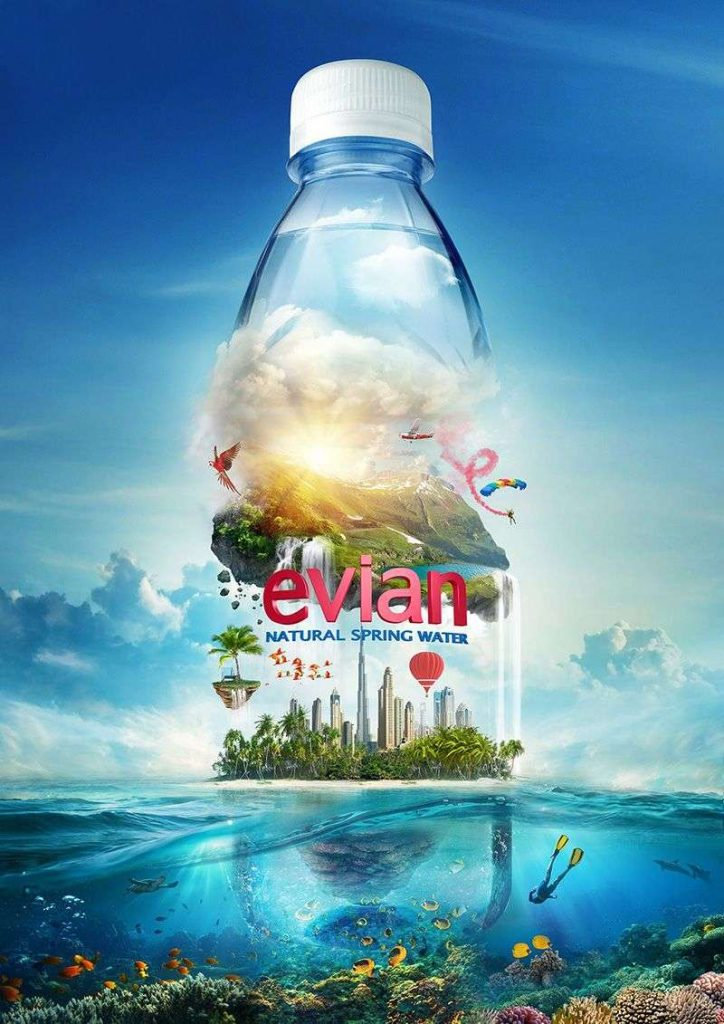 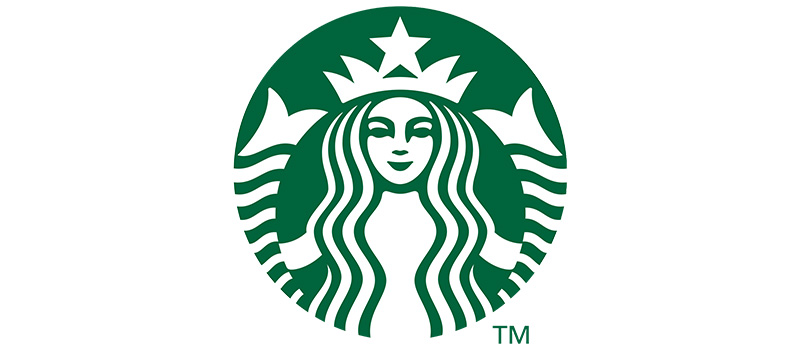 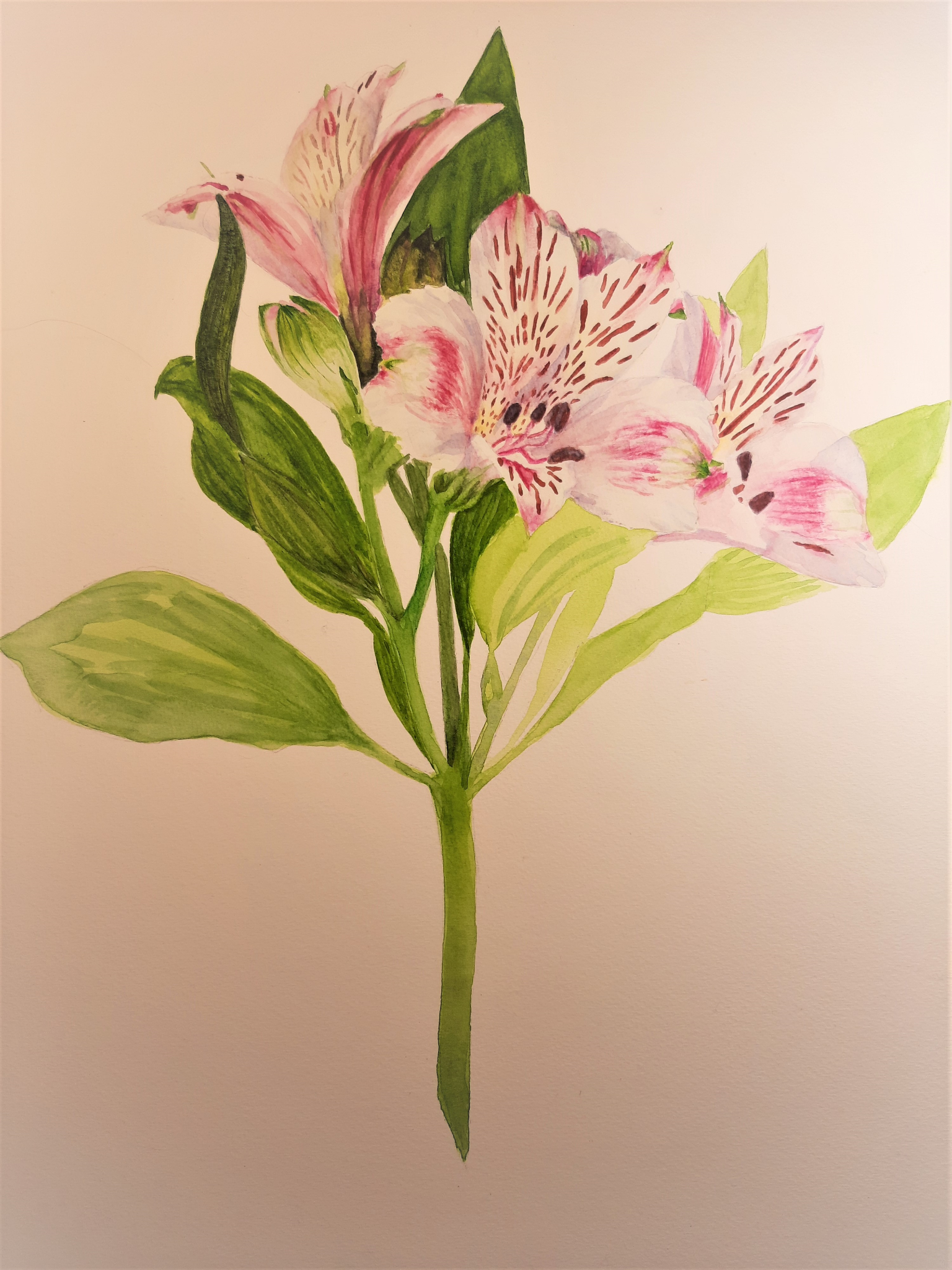 Teacher’s Example and Demonstration
Alstroemeria, commonly called the Peruvian lily or lily of the Inca
Native to the cool mountain ranges of the Andes in Chile, Brazil and PeruOptional Immersive Audio: https://www.youtube.com/watch?v=g-Tu2-B4-0o
04
Botanical Project Requirements
Materials Needed
Expectations
HB pencilsErasers12x16 Watercolor PaperScrap Watercolor Paper 
Watercolor pan sets
Brushes (6 large, 8 medium and  3/0 small)Basins
Fill your paper, 1 inch margins maximum! 2 finger ruleNeat, careful washes, gradation and detail work.
Timeline
Day 1: Select a flower you wish to reproduce and draw lightly. Initial Washes.
Day 2 : Secondary Washes and Detail work
Day 3: Detail work & Finalization
THANKS!
Do you have any questions?
SOURCES CITED:
https://www.merriam-webster.com/dictionary/illustratehttps://www.merriam-webster.com/dictionary/botanicalhttps://asba-art.org/article/history-botanical-art-part-1-early-portrayal-plantshttps://digitalcollections.nypl.org/items/510d47dc-8d25-a3d9-e040-e00a18064a99https://www.semanticscholar.org/paper/Ancient-Greek-Illustrated-Dioscoridean-Herbals%3A-and-Janick-Stolarczyk/1d71084f8efe787489c04a2b520a6cb71803587f/figure/2https://www.voir-ou-revoir.com/2017/10/le-pouvoir-des-fleurs-pierre-joseph-redoute-musee-de-la-vie-romantique-paris-sept-2017.htmlhttps://www.llifle.com/Encyclopedia/CACTI/Family/Cactaceae/7266/Heliocereus_speciosushttps://digitalrepository.trincoll.edu/cgi/viewcontent.cgi?article=1002&context=exhibitionshttps://www.botanicalartandartists.com/about-pierre-joseph-redoute.htmlhttps://www.botanicalartandartists.com/about-maria-sibylla-merian.htmlhttps://www.watercoloraffair.com/watercolor-wet-on-wet-vs-wet-on-dry-tutorial-tips-tricks/https://penji.co/balance-in-design/https://www.botanicalartandartists.com/about-maria-sibylla-merian.htmlhttps://lhillancientegypt.weebly.com/papyrushieratic-script.htmlhttps://urbanperennials.com/product/umbrella-plant-clumping-papyrus-plant-cyperus-papyrus/https://africanrockart.org/trees-rock-art/https://www.botanicalartandartists.com/famous-asian-botanical-artists-600-1900.htmlhttps://www.flickr.com/photos/rlngstrt/31365360555https://www.pinterest.com/pin/818036719788996177/https://larouchepub.com/other/2018/4533-giuseppe_castiglione_1688_1766.htmlhttp://www.chinaonlinemuseum.com/painting-lang-shining-vase.phphttps://africanrockart.britishmuseum.org/thematic/camels-in-saharan-rock-art/https://www.britishmuseum.org/collection/object/E_2013-2034-383https://africanrockart.britishmuseum.org/thematic/camels-in-saharan-rock-art/https://www.pinterest.com/qqpc7be9k/%E4%BA%94%E4%BB%A3-%E9%BB%84%E7%AD%8C-huang-quan/https://www.mutualart.com/Artwork/Birds-and-Flowers/C5E90A206DE0A2B4http://www.chinaonlinemuseum.com/painting-lang-shining.phphttps://www.youtube.com/watch?v=8HQeBjh2Kzw